RENDICIÓN DE CUENTAS
IV TRIMESTRE 2022
Contenido
Cantidad de afiliados

Novedades presentadas en el aseguramiento

Indicadores de gestión del Sistema Obligatorio de Garantía de la Calidad - SOGC

Estado de contratación de la red por nivel de complejidad

Satisfacción de los usuarios

Gestión en los puntos de atención

Solicitudes no presenciales
1. Cantidad de afiliados
1.1 Total de afiliados por régimen, corte Diciembre 2022
% PARTICIPACIÓN
Texto 1
A corte del 31 de diciembre de 2022, Savia Salud EPS cuenta con un total de 1.682.659 afiliados:
Fuente: Dirección de Aseguramiento/Savia Salud EPS/Trimestre IV-2022
1. Cantidad de afiliados
1.2 Total de afiliados en las subregiones, corte diciembre 2022
Distribución de la población afiliada según los 123 municipios del departamento de Antioquia, en los cuales Savia Salud hace presencia
Asignación en 9 subregiones
Fuente: Dirección de Aseguramiento/Savia Salud EPS/Trimestre IV-2022
2. Novedades presentadas en el aseguramiento
Usuarios con solicitud de portabilidad: 8.225
Usuarios nuevos: 40.383
Usuarios trasladados hacia Savia Salud: 3.007
usuarios trasladados hacia otra EAPB-S: 2.991
Usuarios con movilidad descendente: 36.928
Usuarios con movilidad ascendente: 31.662
Fuente: Dirección de Aseguramiento/Savia Salud EPS/Trimestre IV-2022
3. Indicadores de gestión - SOGC
Fuente: Dirección de Acceso/Savia Salud EPS/Trimestre IV-2022
4. Estado de Contratación de la Red de Servicios
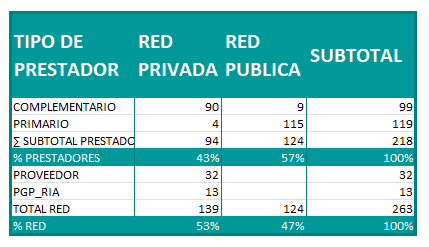 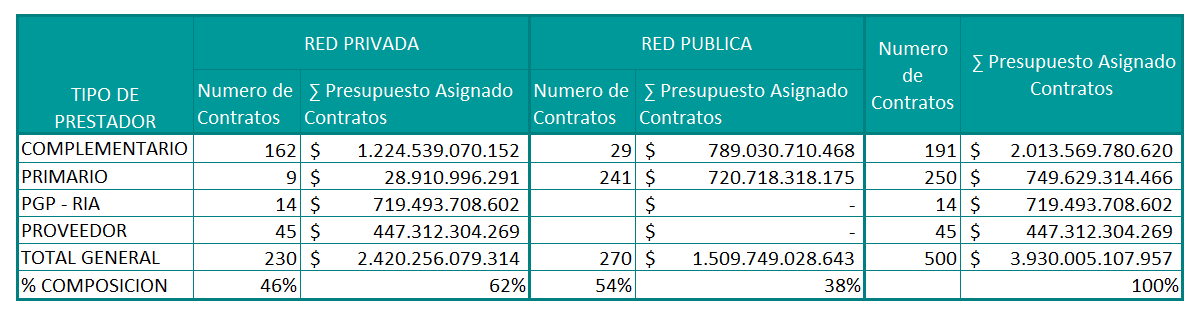 Fuente: Dirección de Acceso/Savia Salud EPS/Trimestre IV-2022
5. Satisfacción de los usuarios
5.1 Canales de recepción de expresiones de nuestros usuarios
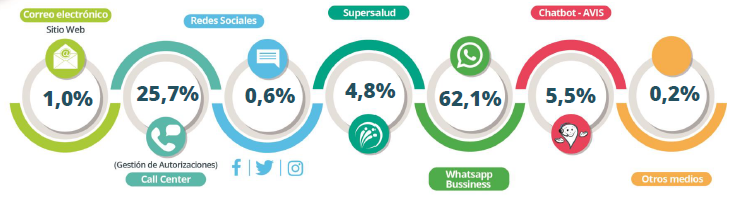 OCTUBRE
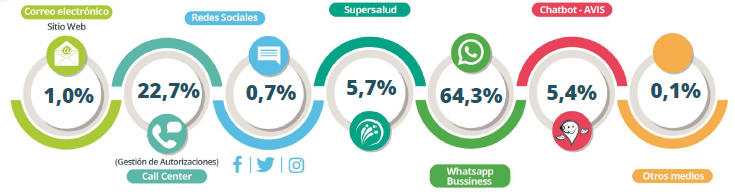 NOVIEMBRE
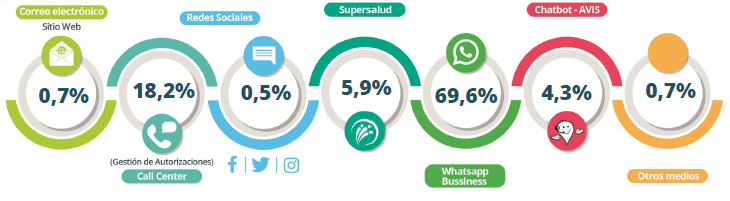 DICIEMBRE
Nota: Las expresiones de los usuarios incluyen derechos de petición, quejas, reclamos, sugerencias, solicitudes de información y felicitaciones.
Fuente: Área Atención al usuario/Savia Salud EPS/Trimestre IV-2022
5. Satisfacción de los usuarios
5.2 Comportamiento expresiones IV trimestre 2022
Nota: Las expresiones de los usuarios incluyen derechos de petición, quejas, reclamos, sugerencias, solicitudes de información y felicitaciones.
Fuente: Área Atención al usuario/Savia Salud EPS/Trimestre IV-2022
5. Satisfacción de los usuarios
5.3 Resultados Encuesta de Satisfacción
Proporción de satisfacción global de usuarios en la EPS
Proporción de usuarios que recomendarían la EPS a familiares y amigos
Proporción de usuarios que ha pensado en cambiarse de EPS
Fuente: Área Atención al usuario/Savia Salud EPS/Trimestre IV-2022
6. Gestión en los puntos de atención
6.1 Generalidades
Savia Salud EPS en el IV trimestre de 2022, cuenta con un total de 135 puntos de atención, de los cuales 119 se encuentran ubicados en las subregiones y 16 en el área metropolitana. 

A través de las cuales se brinda información personalizada referente a:

Trámites de autorizaciones de servicios.
Gestiones de afiliación y novedades en el aseguramiento.
Solicitud de portabilidad y movilidad.
Trámites administrativos.
Gestión de PQRSF a través de los buzones de sugerencias.
Fuente: Área Administrativa/Savia Salud EPS/Trimestre IV-2022
6. Gestión en los puntos de atención
6.2 Promedio de visitas en los puntos de atención
El tiempo de espera para 
atención preferencial es de 10 minutos, 
y para atención general es de 20 minutos .
Para consultar ubicación y horarios de nuestros puntos de atención, lo puedes hacer a través del siguiente link https://www.saviasaludeps.com/sitioweb/index.php/afiliados/puntos-de-atencion/savia-salud-eps
Fuente: Dirección de Aseguramiento/Savia Salud EPS/Trimestre IV-2022
7. Solicitudes no presenciales
7.1 Atenciones de línea telefónica
En el IV trimestre del año 2022, a través de las líneas de atención al usuario, se brindó respuesta a un total de 40.261 solitudes, de las cuales el 74% corresponde a trámites para garantizar el acceso a los servicios de salud.
Fuente: Área Atención al usuario/Savia Salud EPS/Trimestre IV-2022
7. Solicitudes no presenciales
7.2 Atención por otros medios (Plataforma Supersalud, Página web, Correo electrónico, Redes sociales)
Los principales motivos de PQRD se deben a:
Nota: Las PQRD incluyen peticiones, derechos de petición, quejas, reclamos registrados en el aplicativo misional de la EPS
Fuente: Área Atención al usuario/Savia Salud EPS/Trimestre IV-2022